FORMULASI DAN TEKHNOLOGI SEDIAAN PADAT
RATIH DYAH PERTIWI, M.Farm, Apt
Perkuliahan Sesi 5-7
PREFORMULASI
Tugas Minggu depan
Kelompok 1 : Ukuran Partikel dan kelarutan 
Kelompok 2:  sifat alir serbuk
Kelompok 3 : Kompresibilitas dan kompaktibilitas 
Kelompok 4 : Sifat Kristal 
Kelompok 5 :  Analisa Fisika Kimia dan Stabilitas 
Kelompok 6 : Koefisien Partisi
2
STUDI PREFORMULASI
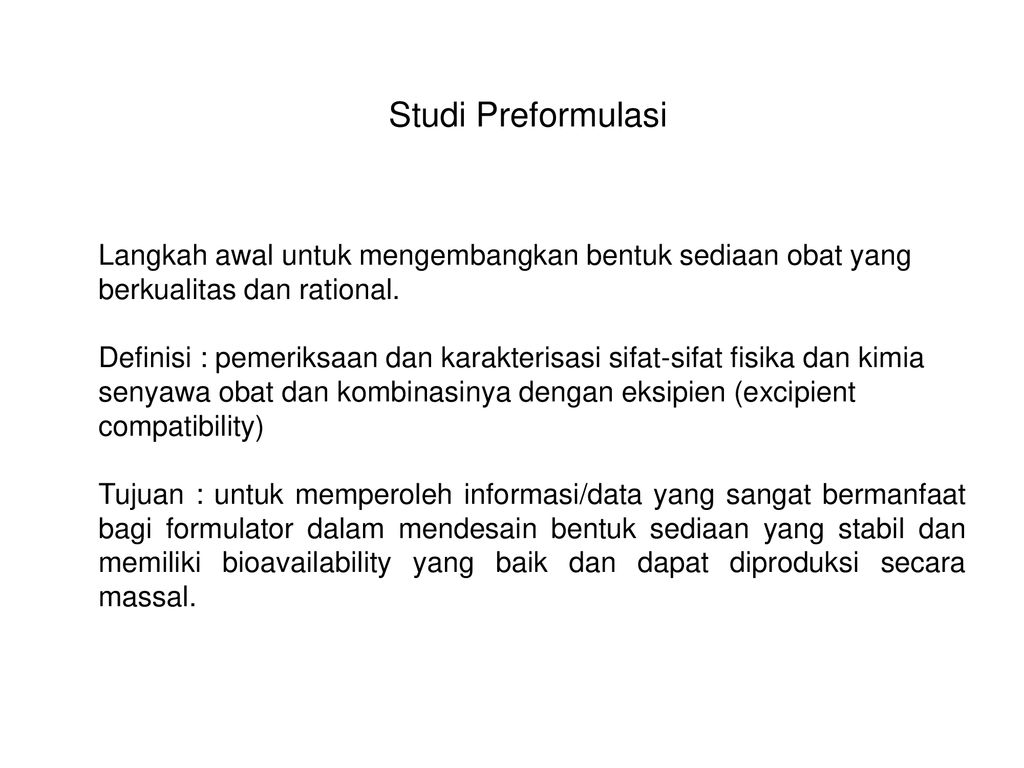 STUDI PREFORMULASI
Merupakan tahap pertama dalam mendesain atau memformula suatu tablet 

Preformulasi merupakan proses untuk mengoptimasi suatu formula obat, dengan cara :
Determinasi sifat-sifat fisika dan kimia yang diperlukan dalam formulasi sediaan yang stabil, efektif dan aman 
Interaksi dengan komponen lain (Incompatibility)

Tujuan utama preformulasi adalah untuk mendapatkan pendekatan formulasi yang rasional, memaksimumkan usaha formulasi serta mendapatkan kualitas dan penampilan produk yang optimal
Tujuan lain : Untuk memperoleh informasi/data yang sangat bermanfaat bagi formulator dalam mendesign bentuk sediaan yang stabil dan bioavalaibiltas yang baik yang dapat diproduksi secara massal
UKURAN PARTIKEL
dalam preformulasi sediaan dan tentunya tidak akan menghasilkan produk yang baik,
bermutu, dan berkualitas serta tidak akan memberikan efek yang diinginkan
Mikromeritik
mikromeritik meliputi pengertian, cara-cara penentuan ukuran partikel serta menjelaskan Sifat-sifat turunan serbuk berupa porositas dan kerapatan. Ilmu mikromeritik menggambarkan bagaimana sebenarnya partikel itu dan pengaruh sifat partikel terhadap formulasi sediaan farmasi terutama sediaan tablet dan suspensi.
Interpretasi data distribusi ukuran partikel
Pentingnya mengetahui ukuran partikel dalam bidang farmasi yaitu:
Ukuran partikel berhubungan dengan luas permukaan dan tegangan antarmuka karena sifat ini sangat memengaruhi sifat fisika, misalnya dari aspek termodinamika, kimia misalnya dari aspek kelarutan (ionisasi) dan farmakologi dari suatu obatt misalnya efek kerja dari zat.
Ukuran partikel memengaruhi pelepasannya dari bentuk-bentuk sediaan yang diberikan secara oral, topikal, parenteral, dan rektal, ketika secara teknologi sekarang telah dikenal ukuran nanopartikel dan mikropartikel sehingga mudah mengalami penghantaran ke side effect.
Ukuran partikel memengaruhi kekompakan tablet, kestabilan emulsi, dan suspensi(kemudahan digojog).
Ukuran partikel memegang peranan dalam laju pengendapan pada sediaan suspensi sehingga melihat ukuran partikel, maka suspensi dibagi menjadi dua tipe yaitu suspensi flokulasi dan suspensi deflokulasi.
Pada tablet dan kapsul, ukuran partikel menentukan sifat alir serta pencampuran yang benar dari granul.
Metode penentuan ukuran partikel
a. Pengayakan 
b. Mikroskopik Optik
c. Sedimentasi
d. Pengukuran Volume Partikel (Coulte Counter)
e. TEM/SEM/PSA
Mengatasi hal-hal yang menyebabkan terjadinya hambatan sifat mengalirnya serbuk :
Memperbesar ukuran rata-rata partikel serbuk 
Membentuk partikelnya menjadi berbentuk bulat atau spheris
Penambahan glidan
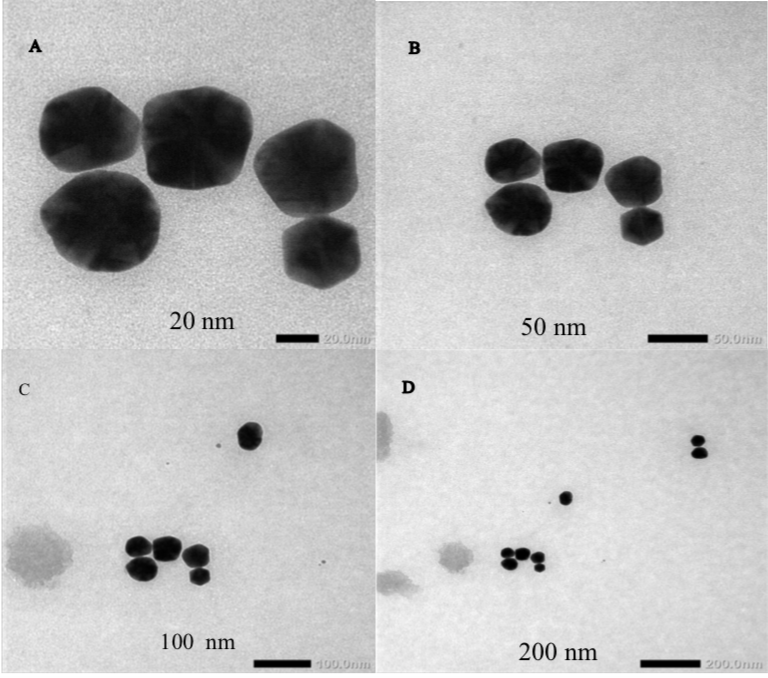 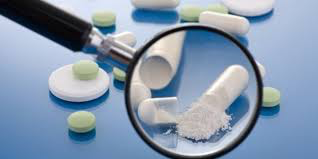 Hubungan ukuran Partikel dengan sediaan Padat
Dalam pembuatan tablet dan kapsul, kontrol ukuran partikel penting untuk mencapai sifat alir yang diinginkan dan pencampuran granul/serbukk.
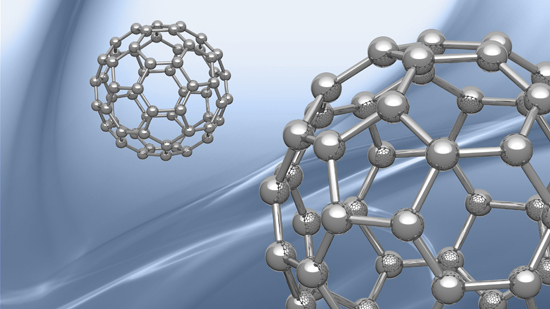 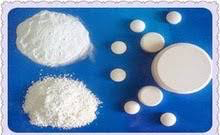 Kelarutan
Definisi : suatu bahan dalam suatu pelarut tertentu menunjukkan konsentrasi maksimum larutan yang dapat dibuat dari bahan dan pelarut tersebut. 
Bila suatu pelarut pada suhu tertentu melarutkan semua zat terlarut sampai batas daya melarutkannya, larutan ini disebut larutan jenuh.
Menurut kesetimbangan, larutan dibagi menjadi tiga yaitu
Larutan jenuh  adalah suatu larutan dimana zat terlarut berada dalam kesetimbangan (tepat larut dalam batas kelarutannya) dengan fase pelarutnya.
 Larutan tidak jenuh atau hampir jenuh : Suatu larutan yang mengandung zat terlarut dalam konsentrasi di bawah konsentrasi yang dibutuhkan untuk penjenuhan sempurna pada temperatur tertentu. 
Larutan lewat jenuh:  Suatu larutan yang mengandung zat terlarut dalam konsentrasi yang banyak pada suhu tertentu sehingga terdapat zat terlarut yang tidak dapat larut lagi.
Faktor-faktor yang dapat mempengaruhi Kelarutan suatu zat adalah:
pH
Temperatur
Jenis pelarut
Bentuk dan ukuran partikel
Konstanta dielektrik pelarut
Adanya zat-zat lain, misalnya surfaktan pembentuk kompleks ion sejenis dan lain-lain.
Berikut istilah-istilah
Kelarutan
Sifat Alir Serbuk
Sifat aliran zat aktif maupun bahan tambahan sangat penting diketahui untuk pembuatan tablet yang baik. 
Aliran serbuk baik untuk dikempa sangat penting untuk memastikan pencampuran yang homogen dan keseragaman bobot yang dapat diterima untuk tablet kempa. 
Keseragaman bobot dipengaruhi oleh sifat alir serbuk dimana sifat alir yang baik akan memudahkan serbuk masuk kedalam ruang cetakan secara tepat dan seragam sehingga akan menghasilkan tablet yang seragam.
Sifat Alir Granul
Sifat alir merupakan salah satu karakteristik yang penting dari granul, terutama untuk granul yang akan dicetak menjadi tablet. 
Sifat alir granul yang baik akan mempermudah proses pencetakan tablet. 
Salah satu karakteristik granul yang lebih menguntungkan daripada serbuk adalah kestabilan granul terhadap efek dari kelembapan udara, karena luas permukaan granul yang lebih kecil daripada serbuk
Pemeriksaan Sifat Alir :
Kecepatan AlirKecepatan alir merupakan waktu yang diperlukan sejumlah granul atau serbuk pada alat yang dipakai. Pada campuran serbuk atau granul sifat alirnya dipengaruhi oleh beberapa faktor, diantaranya adalah rapat jenis, porositas, bentuk partikel, ukuran partikel, kondisi percobaan dan kandungan lembab (Voigt, 1984).
Uji Sifat Alir (Aulton, 1988;Liebermann & Lachman, 1986)
Granul dimasukkan ke dalam corong uji waktu alir. 
Penutup corong dibuka sehingga granul keluar dan ditampung pada bidang datar. 
Waktu alir granul dicatat dan sudut diamnya dihitung dengan mengukur diameter dan tinggi tumpukan granul yang keluar dari mulut corong. 30o.
2. Sudut Diam
Sudut diam adalah sudut tetap yag terjadi antara timbunan partikel yang berbentuk kerucut dengan bidang horisontal, granul atau serbuk yang mempunyai sudut diam lebih atau sama dengan 40° biasanya mempunyai sifat alir yang kurang baik. 
Besar kecilnya sudut diam dipengaruhi oleh ukuran dan kelembaban serbuk. Serbuk akan mudah mengalir jika mempunyai sudut diam kurang dari 30° dan tidak lebih dari 40° (Banker dan Anderson, 1986).
 Sudut diam merupakan karakteristik fluiditas yang berhubungan erat dengan kohesifitas antar partikel penyusun (Parrott, 1971).
Hubungan Sudut Diam dan Daya Alir (Aulton, 2002)
3. UJI PENGETAPAN (Saifullah, 2007)
Dilakukan untuk mengetahui penurunan volume sejumlah granul atau serbuk akibat getaran atau hentakan
Granul yang lembab akan kesulitan menata diri saat ditap karena bentuk granul yang tidak spheris akibat terbentuknya partikel-partikel koloid dari penghancur yang menarik lembab sehingga indeks tapnya akan semakin besar yang berarti granul mempunyai sifat alir yang semakin buruk.
Uji Kompresibilitas
Kompresibilitas merupakan kemampuan granul untuk membentuk tablet dengan tekanan tertentu. 
Kompresibilitas juga biasanya disebut dengan index carr’s yang dapat digunakan untuk menentukan sifat alir. 
Semakin besar nilai kompresibilitas menunjukkan granul memiliki sifat alir yang kurang baik.
Uji pengetapan dilakukan dengan menggunakan alat tapped volumeter (Mechanical Tapping Device).
Granul dituang ke dalam gelas ukur dengan volume 100 mL dan dicatat sebagai V0. Gelas ukur dipasang pada alat dan motor dihidupkan selama 4 menit. Pengurangan volume serbuk akibat pengetapan dinyatakan sebagai indeks pengetapan (%) 
Bentuk, ukuran dan kerapatan dari suatu granul akan berpengaruh terhadap uji pengetapan. 
Serbuk memiliki sifat alir yang baik jika memiliki nilai indeks < 20% (Chandira et al., 2012).
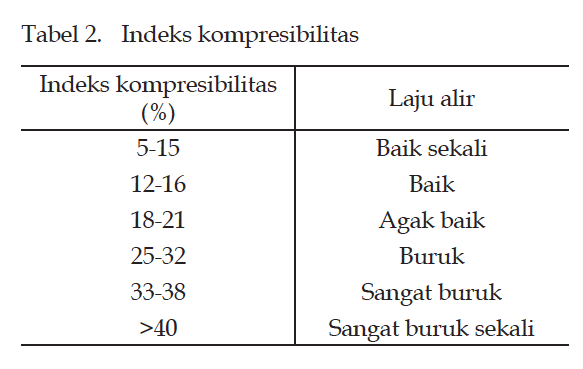 SIFAT KRISTAL (Setyawan, 2018)
Bahan aktif farmasi dan bahan-bahan tambahan tersedia dalam beberapa bentuk kristal yang berbeda, atau yang disebut polimorf.
Polimorf adalah : 
fasa kristal suatu senyawa sebagai hasil kemungkinan dari dua atau lebih susunan molekul yang berbeda dalam kisi kristalnya sehingga suatu senyawa dapat berada pada satu atau beberapa bentuk sistem kristal. 
Sifat suatu senyawa yang memiliki lebih dari satu bentuk kristal disebut polimorfisme
Senyawa polimorf umumnya memiliki perbedaan signifikan pada sifat farmasetiknya seperti kelarutan, laju disolusi, dan sifat termal {titik lebur} meskipun secara kimiawi identik.
Bentuk polimorf hanya dapat dibedakan dalam keadaan padat, salah satunya dengan metode difraksi sinar-X, sedangkan dalam bentuk larutan maupun uap mempunyai sifat fisikokimia yang identik (Setyawan, 2018)
Suatu senyawa menunjukkan fenomena polimorfisme apabila senyawa tersebut dapat membentuk sistem kristal yang berbeda ketika dikristalkan pada kondisi yang berbeda (pengaruh suhu, tekanan, dan kondisi penyimpanan)
Tiap bentuk polimorf suatu senyawa stabil pada suhu dan tekanan tertentu.
Perubahan dari satu bentuk ke bentuk lain pada tekanan dan suhu tertentu terjadi pada suatu titik yang disebut suhu transisi atau titik transisi. Perubahan tersebut dapat bersifat reversibel maupun sebaliknya.
Pada satu kondisi tertentu, hanya ada satu bentuk polimorf yang stabil, sedangkan lainnya metastabil atau tidak stabil yang cenderung untuk terus berubah menuju bentuk yang stabil secara tak reversibel  (Setyawan, 2018)
Hubungan polimorfisme dengan formulasi :
Beberapa studi menunjukkan korelasi polimorfisme terhadap kelarutan obat serta khasiat terapetik yang terkait dengan laju disolusi, di mana laju disolusi merupakan tahap penentu laju absorpsi dalam saluran cerna dan berkenaan dengan dampak klinis yang akan ditimbulkan. 
Keberadaan polimorf berpotensi menjadi sumber penting dari berbagai sifat farmasetik yang berbeda, seperti stabilitas dan kelarutan serta dapat menyebabkan permasalahan, mempengaruhi khasiat, dan bioavailabilitas produk farmasi. (Setyawan, 2018)
Polimorf merupakan senyawa yang memiliki komposisi kimia yang sama, tetapi dengan struktur kristal yang berbeda. Perbedaan tersebut dapat
menyebabkan perbedaan sifat fisikokimia, bioavailabilitas, bioekivalensi, serta dapat menyebabkan perbedaan pada produk farmasi yang dihasilkan. Bentuk polimorf yang banyak dipilih dalam pembuatan sediaan farmasi adalah bentuk yang paling stabil karena lebih mudah mengendalikan bentuk kristal dan segala sifat yang terkait selama proses manufaktur. Sedangkan bentuk metastabil meskipun kelarutannya lebih baik dibandingkan bentuk stabil, stabilitasnya kurang terjamin. Hal tersebut dapat dikaitkan kembali dengan teori dasar di mana suatu sistem akan bergerak atau mengubah kondisinya ke kondisi termodinamika yang lebih stabil.
SIFAT FISIKA KIMIA
Titih Didiih
Titik Lebur
Kelarutan
pH
Massa Jenis
Viskositas
momen dipol
konstanta dielektrikum
indeks bias
 rotasi optik
ANALISIS FISIKA KIMIA
Analisis fisikokimia merupakan bagian penting dalam preformulasi karena analisis fisikokimia ini dilakukan untuk identitas dan kadar zat aktif. 
Untuk penetapan kualitatif digunakan kromatografi lapis tipis, spektrum
serapan inframerah, reaksi warna, spektrum serapan ultraviolet, dan reaksi lainnya.
Penetapan kadar dilakukan dengan metode spektrofotometri, kromatografi gas, kromatografi cair kinerja tinggi, titrasi kompleksometri, asam basa, argentometri, dan iodometri.
Koefisien Partisi
Koefisien Partisi merefleksikan kelarutan relatif dalam air dan lemak suatu zat dan perilaku ionisasi.
Ketiga parameter ini secara bersamaan/masingmasing membantu mengkarakterisasi perilaku permeasi suatu zat aktif.
Koefisien Partisi diterapkan untuk:
Penilaian Kelarutan dalam air
Petunjuk Respon Biologis
3.     Mengekstraksi zat aktif dari cairan berair (terutama darah dan urine)
4.     Membantu pemilihan kolom atau fase gerak untuk analisi kromatografi
5.    Memperkirakan pelepasan zat aktif sediaan semisolid seperti dasar salep
Persyaratan kondisi yang harus dipenuhi untuk uji koefisien partisi adalah : 
antara kedua pelarut benar-benar tidak campur, 
bahan obatnya tidak mengalami disosiasi 
kadar obatnya relatif kecil 
kelarutan obat pada masing-masing pelarut kecil
Good luck
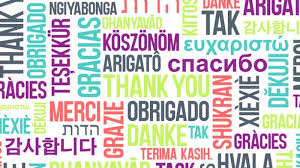